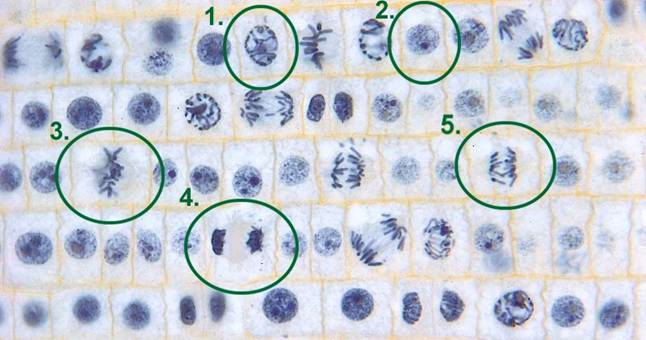 prophase
In what phase is cell #1?
Name this part of the microscope.
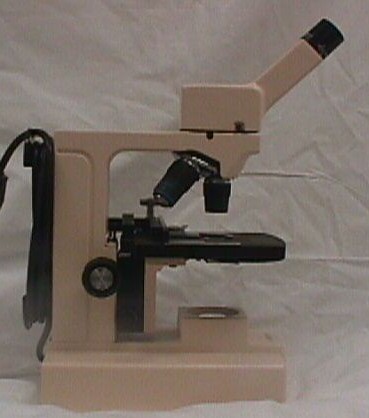 arm
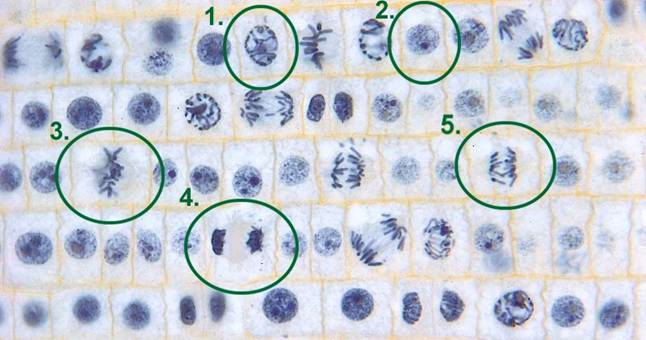 In what phase is the cell at the end of the arrow?
interphase
Name this part of the microscope.
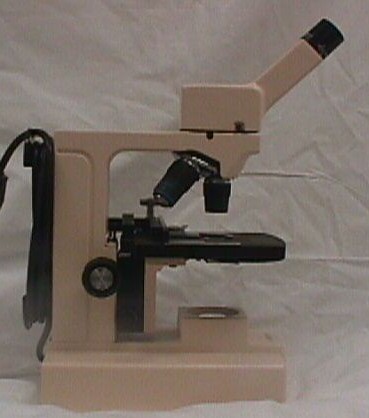 body
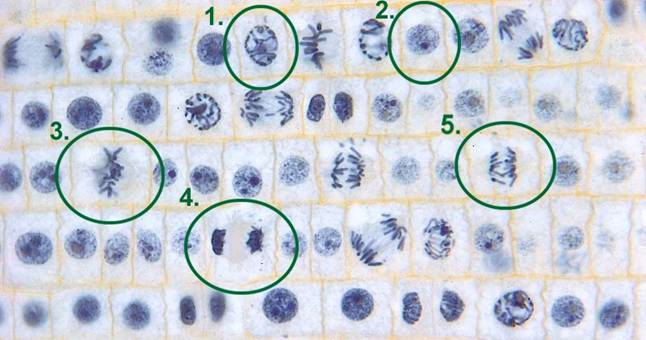 In what phase is the cell at the end of the arrow?
telophase
Name this part of the microscope.
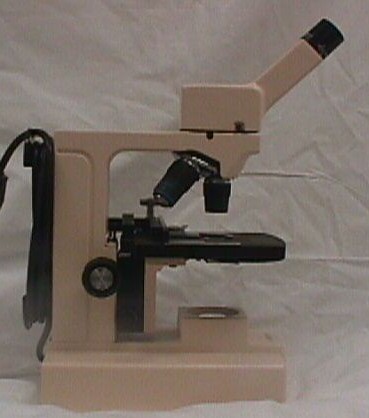 Coarse
Adjustment
knob
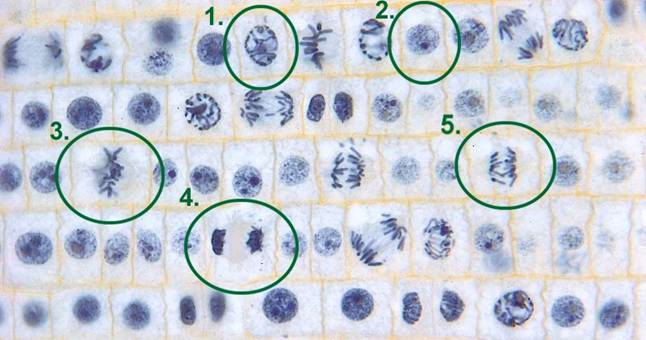 metaphase
In what phase is cell #3?
Name this part of the microscope.
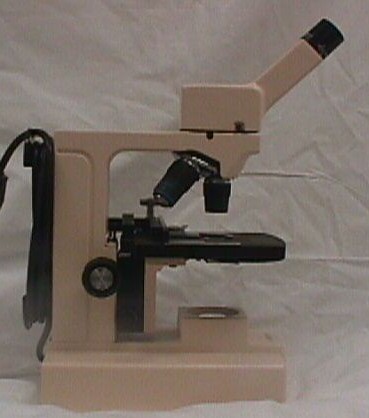 Fine
Adjustment
knob
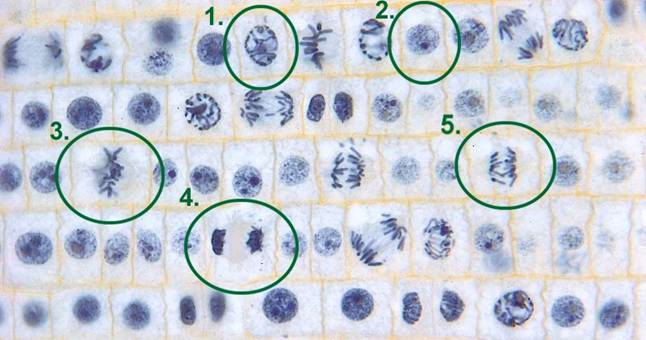 interphase
In what phase is cell #2?
Name this part of the microscope.
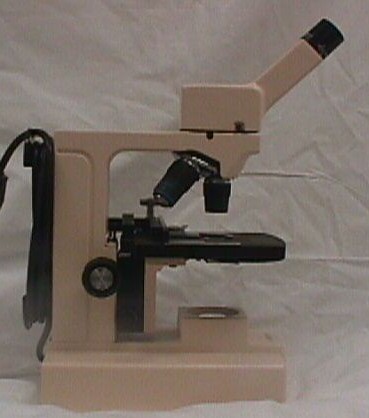 eyepiece
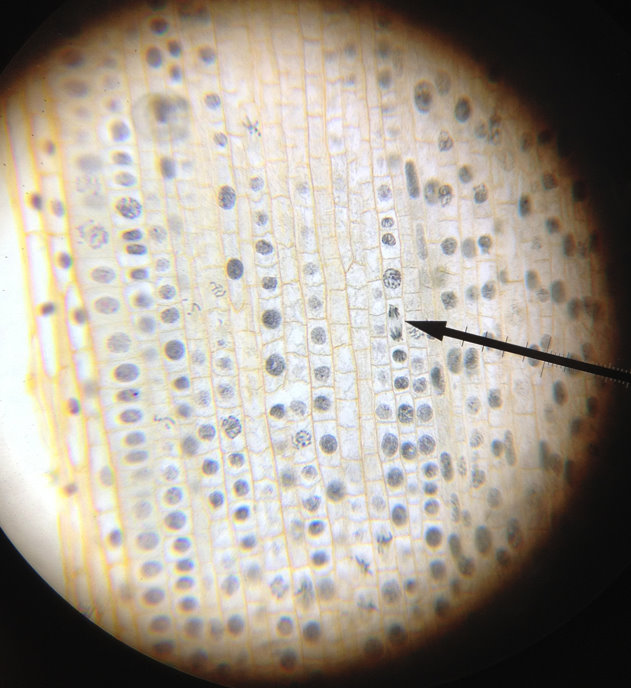 In what phase is the cell at the end of the red arrow?
prophase
Name this part of the microscope.
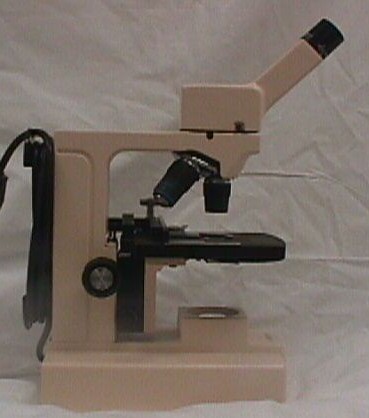 Stage
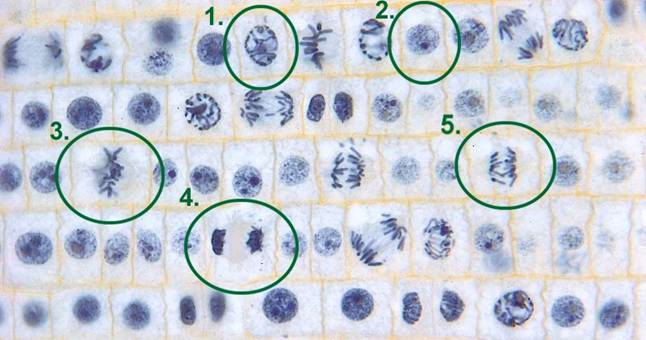 In what phase is the cell at the end of the arrow?
anaphase
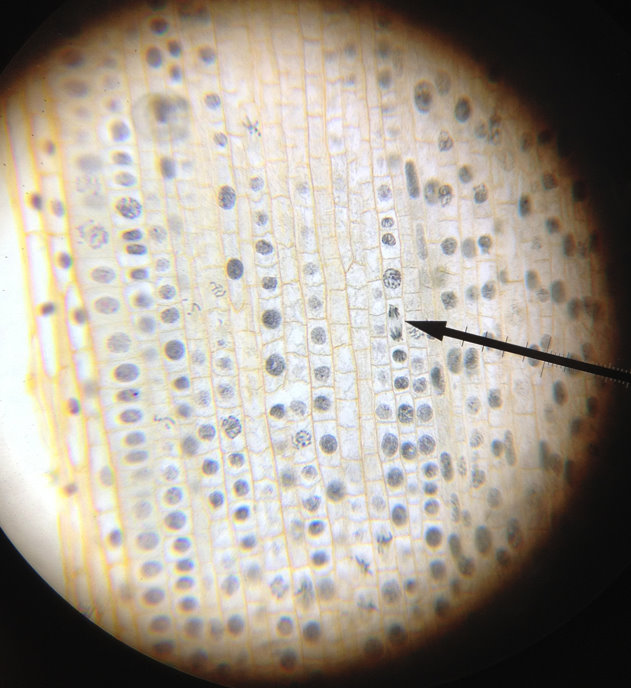 In what phase is the cell at the end of the pointer?
anaphase
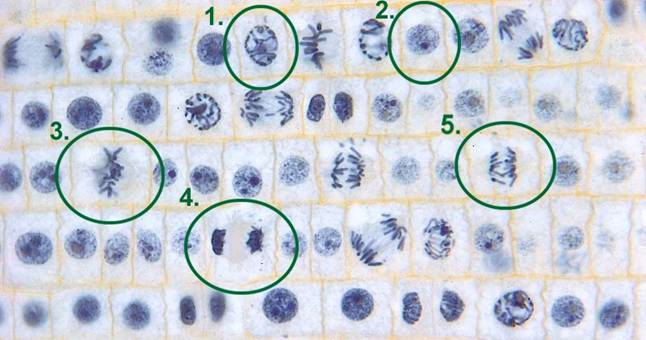 What is the cell structure at the end of the arrow?
nucleus
Name this part of the microscope.
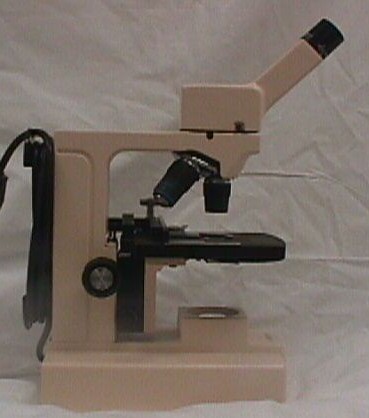 Objective lens
Scanning, low & high
power
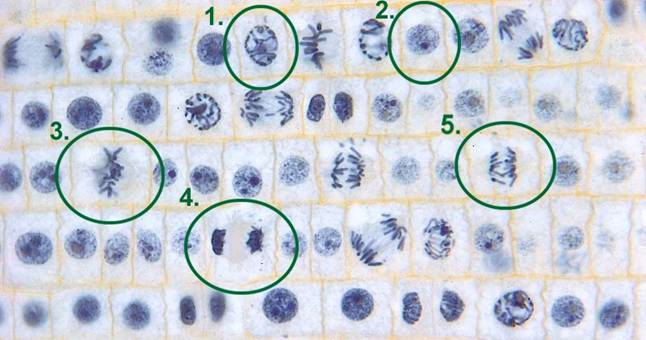 In what phase is the cell at the end of the arrow?
metaphase
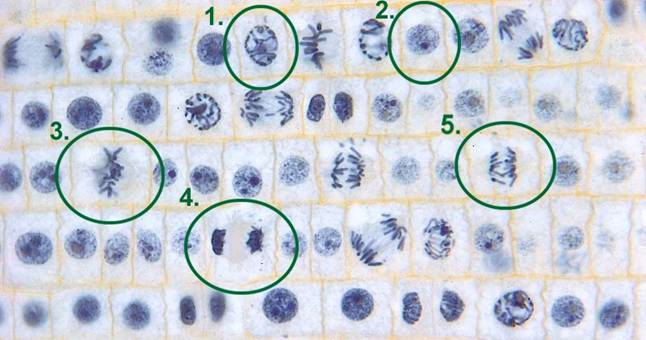 In what phase is the cell at the end of the arrow?
prophase
Name this part of the microscope.
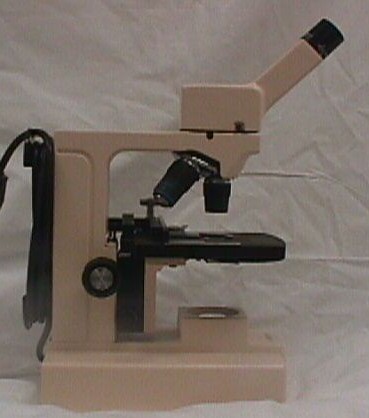 Coarse
Adjustment
knob
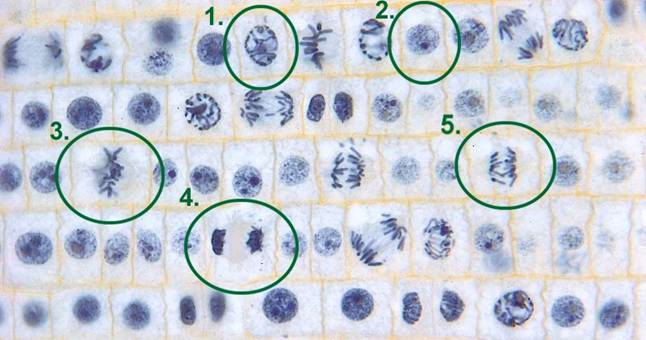 anaphase
In what phase is cell #5?
Name this part of the microscope.
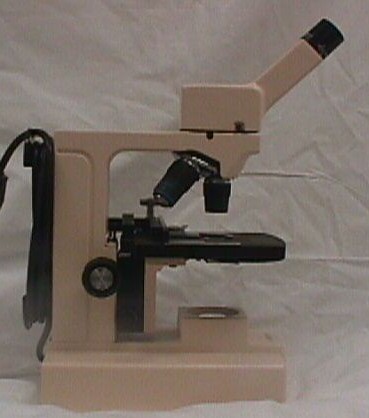 base
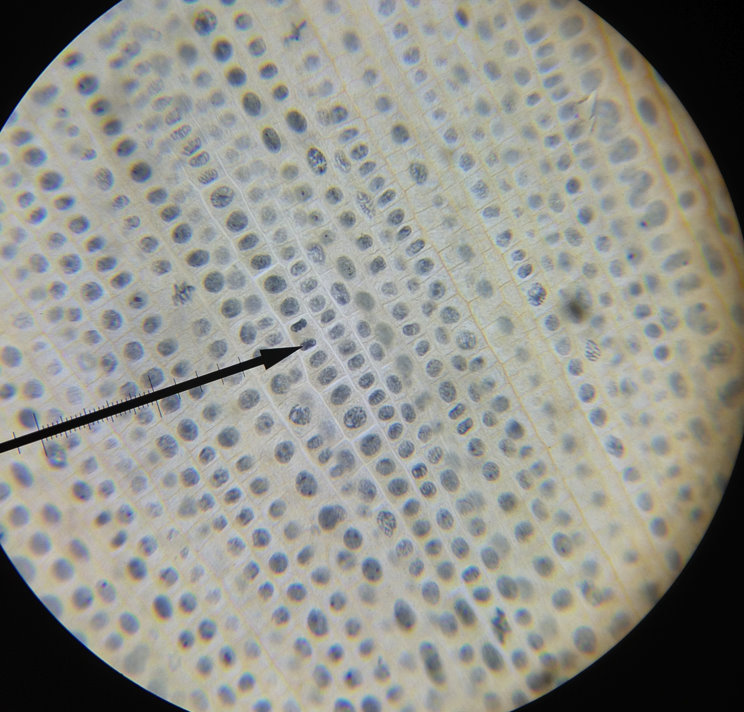 In what phase is the cell at the end of the pointer?
telophase
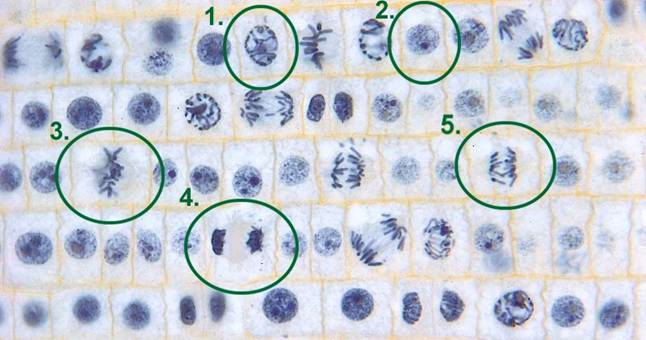 What part of the cell is at the end of the arrow?
cytoplasm
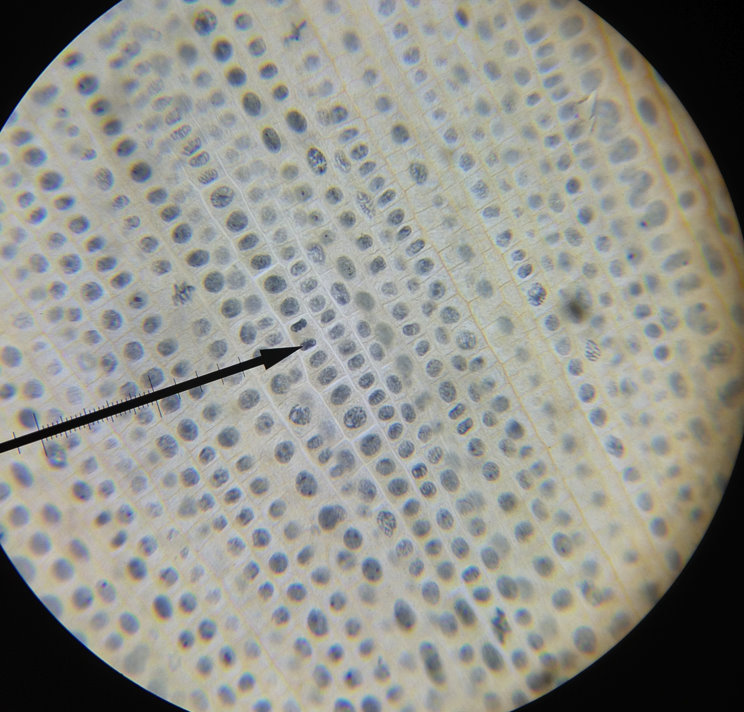 In what phase is the cell at the end of the red arrow?
metaphase
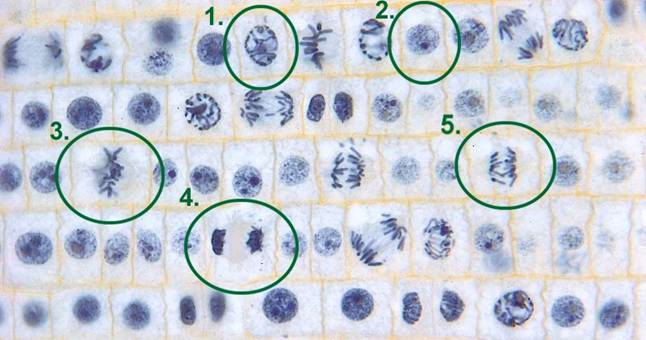 telophase
In what phase is cell #4?
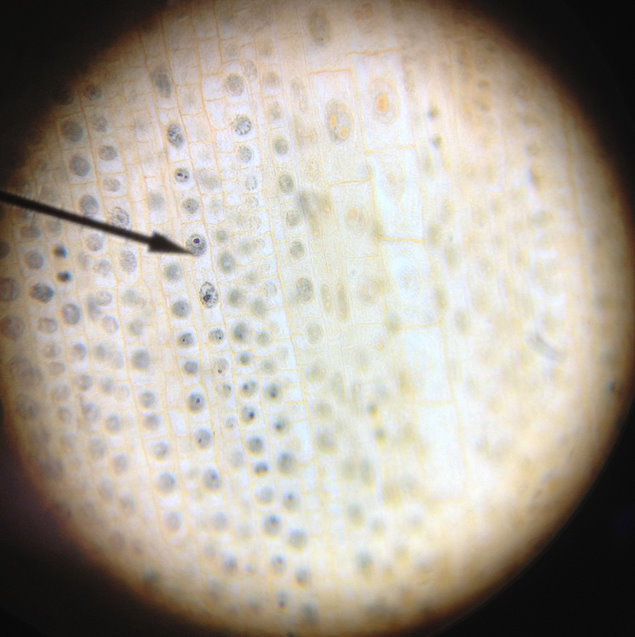 In what phase is the cell at the end of the pointer?
interphase
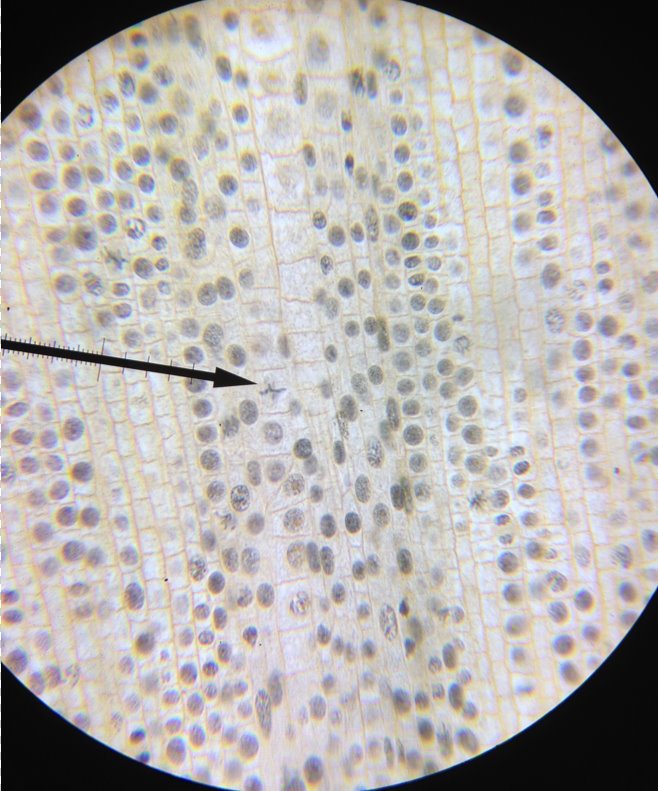 In what phase is the cell at the end of the pointer?
metaphase